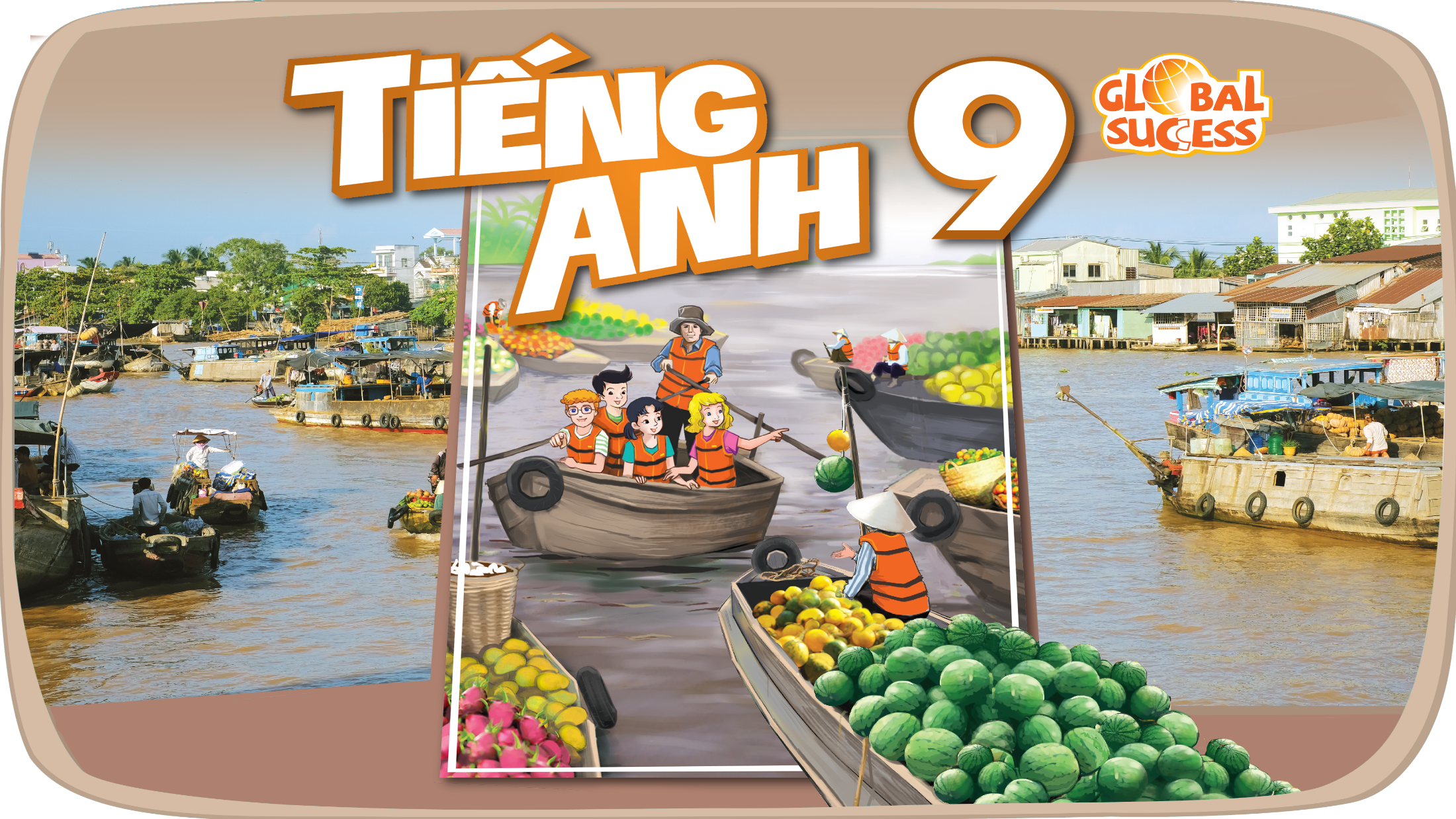 Write an activity next to each picture
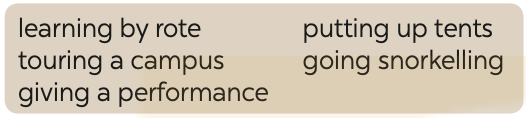 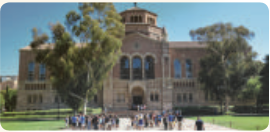 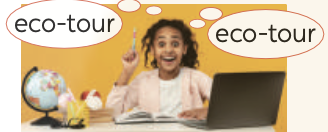 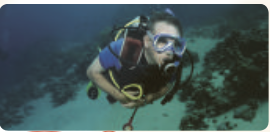 1. ___________
touring a campus
2. ____________
going snorkelling
3. ____________
learning by rote
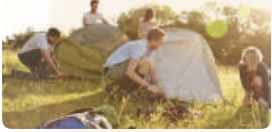 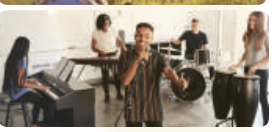 4. ___________
putting up tents
5. ____________
giving a performance
Complete each sentence with an adjective in the box.
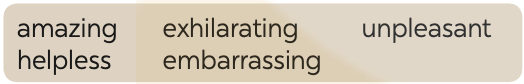 1. He felt _______ when he couldn’t protect himself from bullying. 
2. The parachute jump was a(n) __________ experience for the boy. He was so excited. 
3. It was so _______ to view the mountain range from the distance.
helpless
exhilarating
amazing
4. I had a(n) __________ experience when I took her bag by mistake. 
5. The Tom had a(n) __________ experience putting up a tent in the rain.
embarrassing
unpleasant
3
Choose the correct answer A, B, C, or D.
1. His mind ______ when I asked him how to do the homework. 
A. went blank			B. went empty C. became exhausted 		D. put up 
2. Students could see the university’s facilities when they ______. 
took an excursion 		B. toured the campus 
C. gave a performance 	D. took an eco-tour
3. Snorkelling in the coral reef is a(n) ______. 
A. touching moment			B. happy timeC. exciting experience 		D. embarrassing moment
4. Nam and his friends felt ______ when they couldn’t put up a tent by themselves. 
A. pleasant      B. embarrassing        C. embarrassed       D. pleased
5. I didn’t understand the lesson. I learnt it ______. 
A. on purpose 			B. by chance 
C. with memory 			D. by rote
4
Listen and repeat the words. Pay attention to the sounds /j/ and /w/.
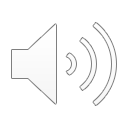 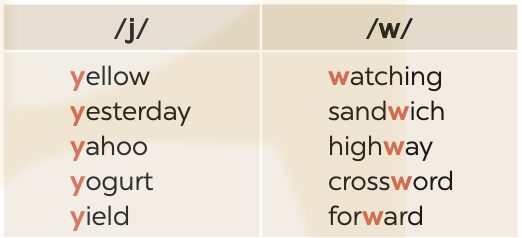 5
Listen to the sentences. Underline the words with /j/ and circle the words with /w/. Practise the sentences.
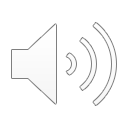 He tried sailing a yacht, and he did it well.
We’ve made a class yearbook. It looks wonderful. 
They awarded him a gold medal yesterday.
Youngsters should be aware of their responsibilities.
5. They haven’t yet understood the role of wildlife.